ASKO Academy
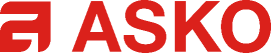 Модельные обозначения
Духовые шкафы и компактные приборы
OТ8664S
O =      Духовка
T = 	Тип духовки(T=традиционная; P = пиролитическая; CS = комби с паром; M = СВЧ; CM = комби с CBЧ,           OCSM – комби с паром и СВЧ)
8 =       генерация	
6 =       Высота (4 = 45cm; 6 = 60cm )
64 =     Интерфейс (64 =2.9 “TFT Craft; 87 = 6,1 “ TFT Craft; 78 = ELEMENTS сенсорный TFT )
S =       Цвет (S = нерж.сталь, G = черный, A – антрацит, B – черная сталь (Black Steel)
HG1145A
Варочные панели
H = 	Варочная поверхность
G = 	Тип нагрева (CL = Hi-light; I = индукция; G = газ)
1 = 	варочная поверхность
1 = 	Ширина (3 = 3Xcm; 6 = 6Xcm; 7 = 7Xcm; 8 = 8Xcm; 9 = 9Xcm; 1 = 1xxcm)
4 = 	версия
5 = 	Тип управления (3 = hi-light; 4 = индукция IrisControl, 5 = индукция IrisControl, индукция Octa) 
A =	Цвет (S = нерж.сталь; A = Антрацит; M = Черный матовый; G = черный глянец)
F=                  Тип установки (F= вровень со столешницей, заподлицо)
B  =	Тип газа (B = G20/20)
Посудомоечные машины
DFI676GXXL/1
D =        Посудомоечная машина
FI=         Тип прибора (FI= полностью встраиваемая, SD= полностью встр.со слайдерной дверью,FS=  отдельностоящая, WCBI= проф. Частично встраиваемая)
6 =         Тип интерфейса (2 = Classic, 4 = Logic,  6 = Style)
7 =         Загрузка комплектов (тестовая) (7 = 17 , 4 = 14, 3= 13 )
6 =         Уровень шума (3 = 44 дБ, 4 = 42 дБ,  5 = 40 дБ, 6= 39 дБ)

XXL =    Особенности (XXL = высота 86-91 см, - = высота 82-87 см)
G=         Конструктивные особенности (G=Контейнер рециркуляции+BLDC насос, B= BLDC насос)
1=          Новая генерация 2021 г
W =       Цвет ( W= белый, S= нержавеющая сталь)
Стиральные машины
W6098X.S/2
W=         Стиральная машина
6 =         Тип интерфейса (2 = Classic, 4 = Logic,  6 = Style)
09 =       Загрузка (08 = 8 кг, 09 = 9 кг; 11 = 11 кг)
8 =         Обороты отжима (4= 1400об/мин, 6= 1600 об/мин, 8= 1800 об/мин)
Х =         Конструктивные особенности (С= чугунные противовесы, P= Pro wash, R=Pro wash + ADS,  X=Pro wash + ADS +подключение к горячей воде)
S =         Цвет ( W= белый, T= титан, S= нержавеющая сталь) 
2=          обновленная генерация 2021 г
3=          обновленная генерация 2022 г
Сушильные машины
T608HX.S
T =         Сушильная машина
6 =         Тип интерфейса (2 = Classic, 4 = Logic,  6 = Style)
08 =       Загрузка (08 = 8 кг, 09 = 9 кг; 11 = 11 кг)
С =         Особенности (C = конденсационная, H = тепловой насос)
X =         Конструктивные особенности (D= освещение, S= освещение+пар, X= освещение+пар+ авто промывка фильтра конденсатора) 
W =       Цвет ( W= белый, T= титан, S= нержавеющая сталь)
Сушильные шкафы
DC7774V.W
DC =      Сушильный шкаф
77 =       Тип интерфейса 
8 =         Высота прибора ( 7= 170 см, 8 = 184 см)
4 =         Генерация 
V=          Тип сушки= сушка вентиляционная
W =       Цвет ( W= белый, S= нержавеющая сталь)
Hidden Helpers
HSS1053W
HSS = 	 Тип аксессуара (HSS = выдвижная полка, HI=  выдвижная гладильная доска, HB = выдвижная корзина,    HDB = выдвижная полка с корзиной, HPS = напольный ящик с выдвижной полкой)
1   =       Аксессуар (1=установка над (между) прибором, 5= установка под прибором)
05 =       Высота аксессуара (05 = 5 см, 15 = 15 см, 32 = 32 см)
3   =       Генерация

W =        Цвет ( W= белый, S= нержавеющая сталь, T= титан)
Стиральные машины профессиональные
WMC 6743 PB.T
WMC=   Стиральная машина профессиональная
6 =          Объем барабана (6 - 60 литров, 8 - 80 литров)
7 =          Загрузка (7 = 7 кг, 9 = 9 кг)
4 =         Обороты отжима (4= 1400об/мин, 6= 1600 об/мин)
3 =         Мощность подключения (3 = 3кВт, 4 = 4кВт, 7 = 7кВт)
P =         Конструктивные особенности (P= насос, V= клапан)
В =         Оборудование (В= 3х фазное подключение, F= Marine, I= 3х фазн. подключение+wifi, P= Marine+3х фазное подключение)
T =         Цвет (T= титан, S= нержавеющая сталь)
Сушильные машины профессиональные
TDC1485VI.S
TDC=   Сушильная машина профессиональная
14 =          Объем барабана (14 - 145 литров, 17 - 117 литров)
8 =          Загрузка (7 = 7 кг, 8 = 8 кг)
5 =         Мощность подключения (1= 1кВт, 2= 2,5 кВт, 3 = 3кВт, 5 = 5кВт)
V =         Конструктивные особенности (V= вентиляционная, С= конденсационная, H= тепловой насос  )
I =         Оборудование (В= 3х фазное подключение, С= WiFi,  F= Marine, I= 3х фазн. подключение+wifi, P= Marine+3х фазное подключение)
S =         Цвет (T= титан, S= нержавеющая сталь)